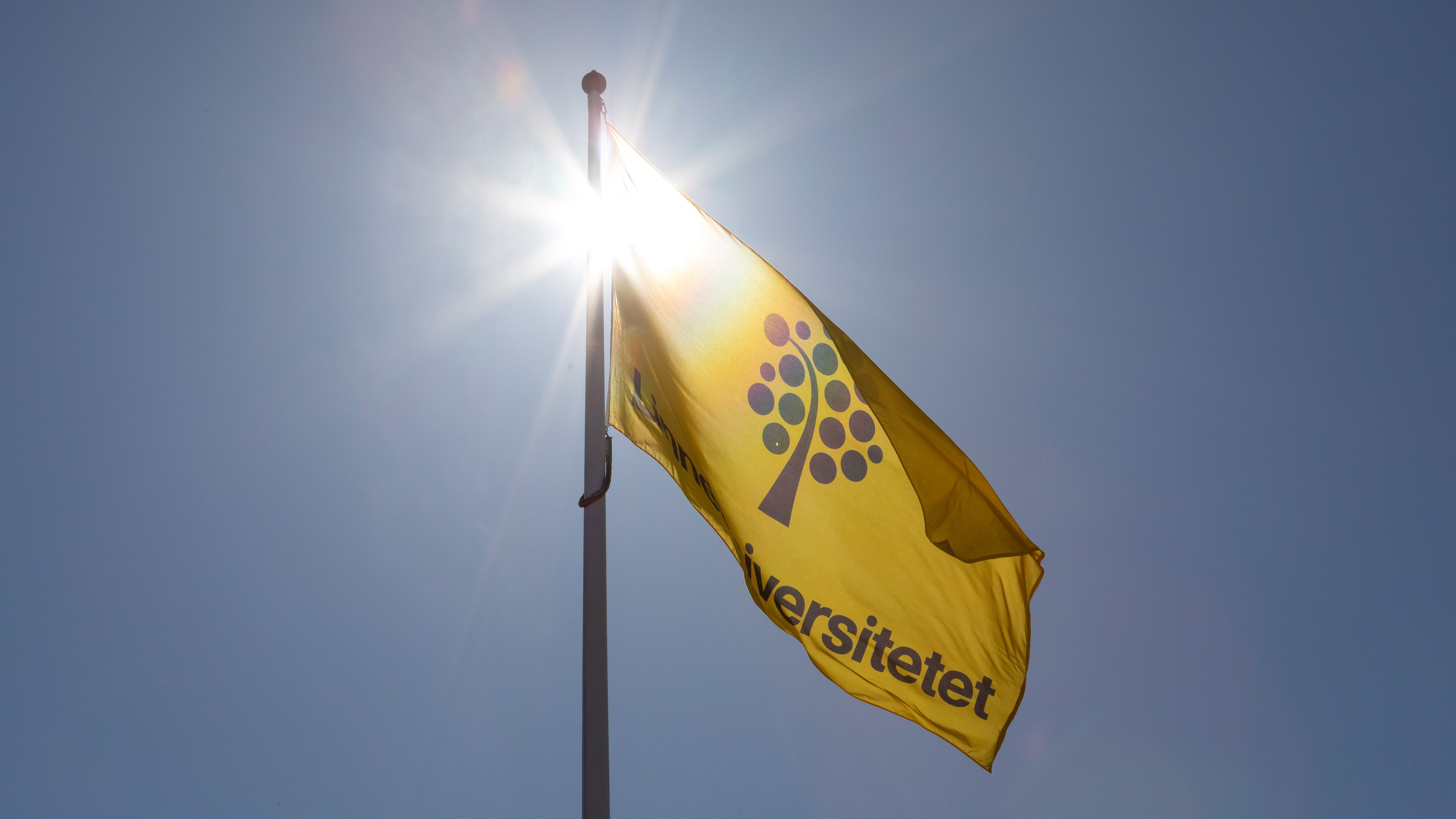 Welcome to the School of Business and Economics and the International Tourism Management Programme
Programme Director: Christer Foghagen
[Speaker Notes: Glöm inte bort att uppmana studenterna att registrera sig idag.]
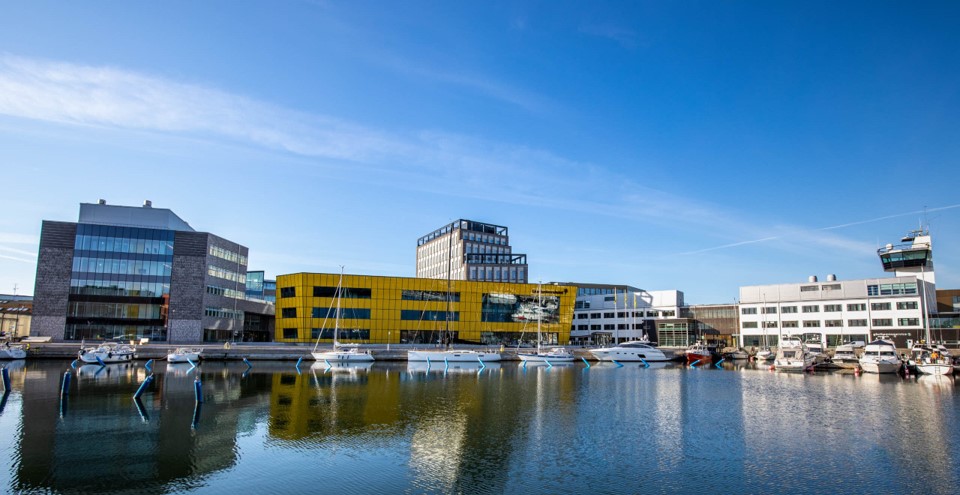 What will happen today?
Roll-call

Introduction

Kalmar Ess
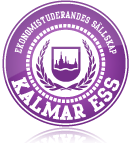 [Speaker Notes: Upprop
Jag ropar upp – studenten ställer sig upp
Säger sig namn själv
Var kommer hen ifrån (jag skriver tavla)]
Programme Director
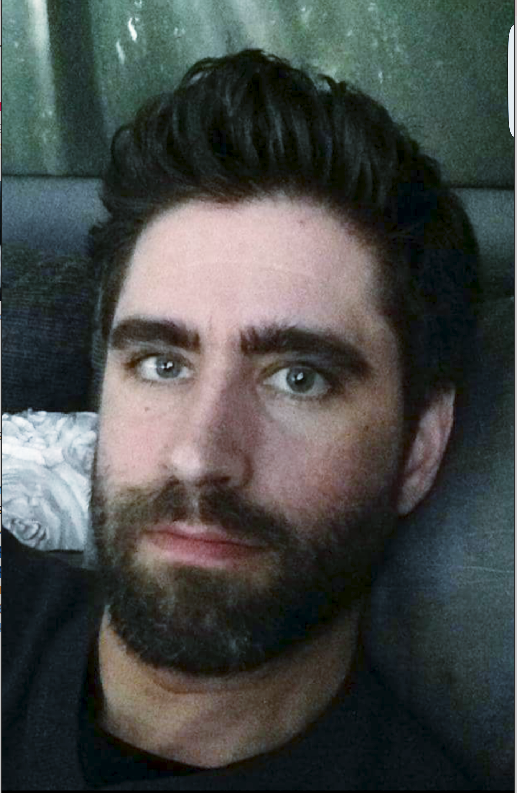 Christer Foghagen
E-mail: christer.foghagen@lnu.se

Programme development
Programme quality assurance
Accreditation AACSB
Student Programme Council
A modern, international university in Småland, southern SwedenWe set knowledge in motion for a sustainable societal development
Linnaeus University – a creative and international knowledge environment promoting curiosity, creativity, companionship and utility.
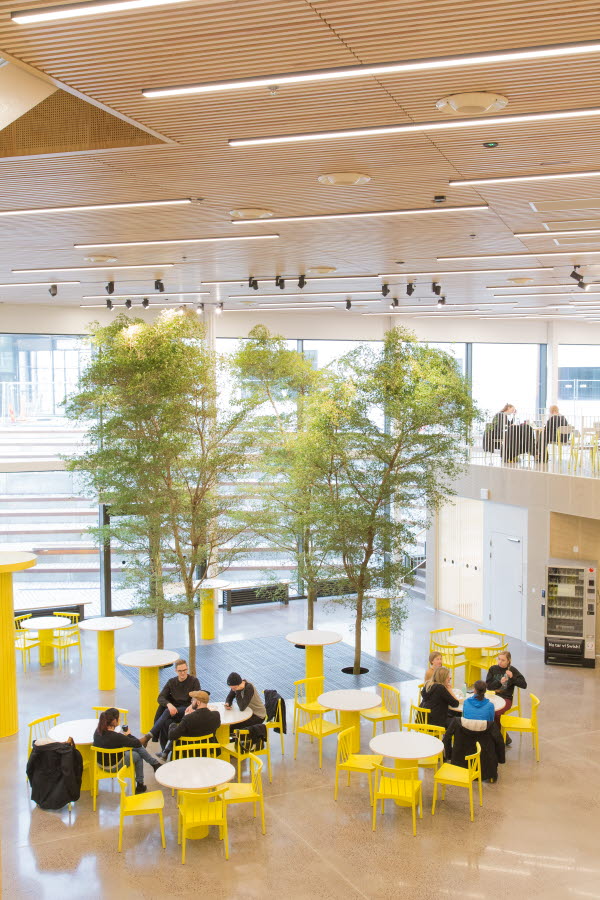 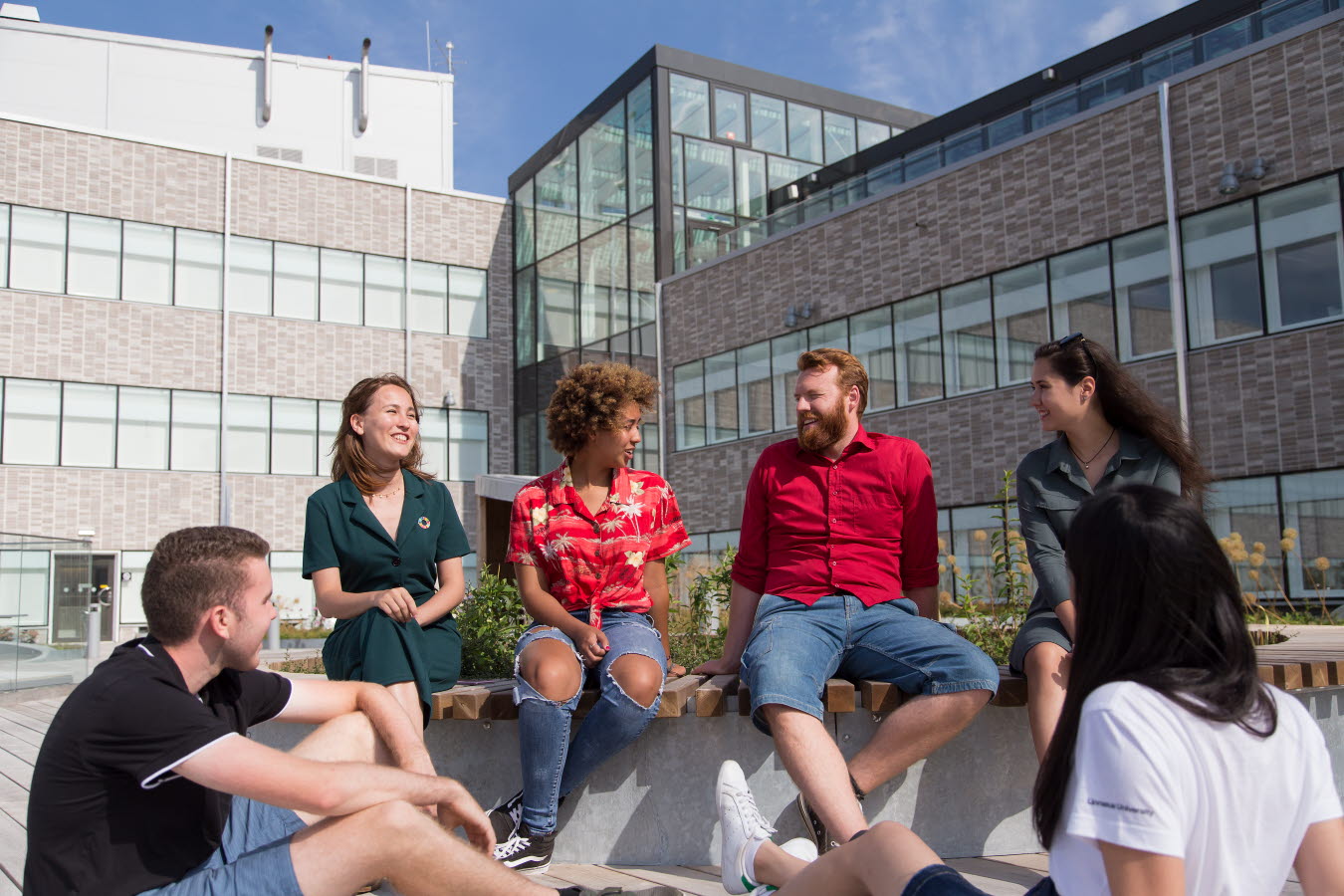 [Speaker Notes: Vi sätter kunskap i rörelse för en hållbar samhällsutvecklingCarl von Linnaeus from Småland 1800th century – world famous Swedish scientist who developed a biological classification system (taxonomy) for the natural world to standardize the naming of species of plants and animals and order them according to their characteristics and relationships with one another.

var en svensk botaniker, läkare, geolog och zoolog som lade grunden till den moderna nomenklaturen inom biologin och den moderna systematiken, som grupperar växter och djur.
NyfikenhetNytänkande
Nytta
Närhet  (användbarhet)]
Linnaeus University – facts & figures
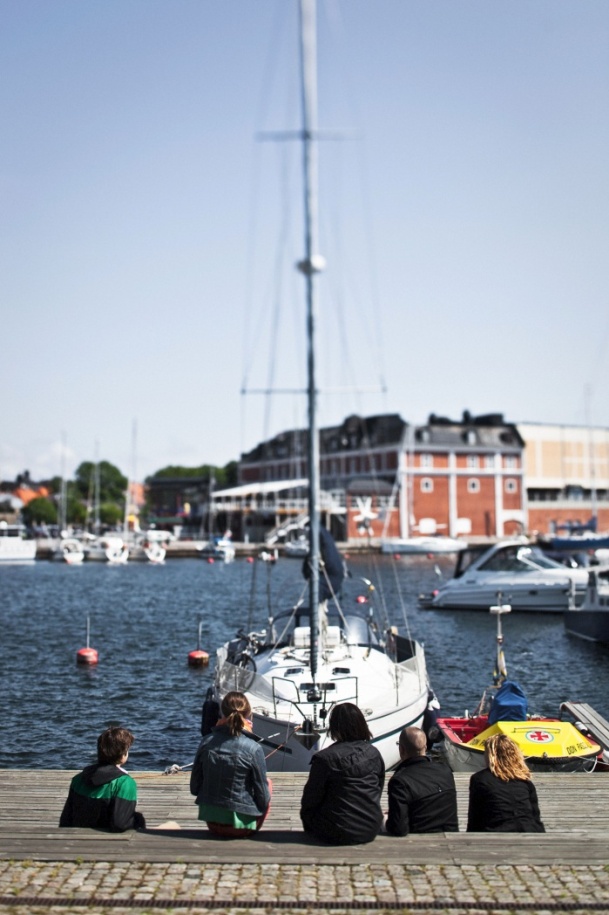 6th largest university in Sweden
40 000 students (16,600 full-year students)
2,200 employees
180 professors
292 doctoral students
120 degree programmes (first-cycle level)
80 degree programmes (second-cycle level)
1,500 freestanding courses
1100 international students
160 outgoing exchange students
600 partner universities in more than 80 countries
campus in Kalmar and in Växjö
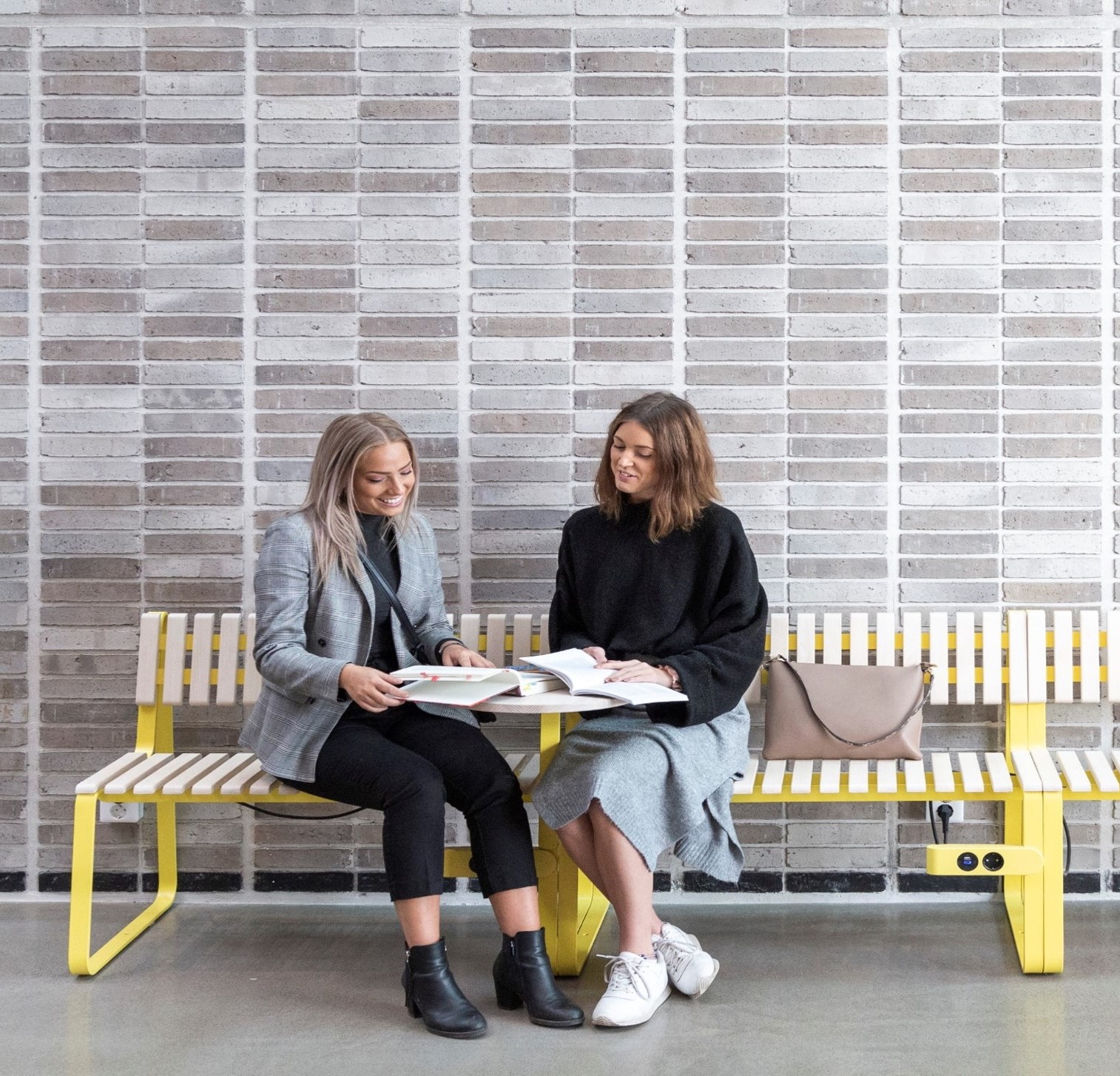 [Speaker Notes: Denna sida har jag uppdaterat för 2024]
Linnaeus University Vice-Chancellor and faculties
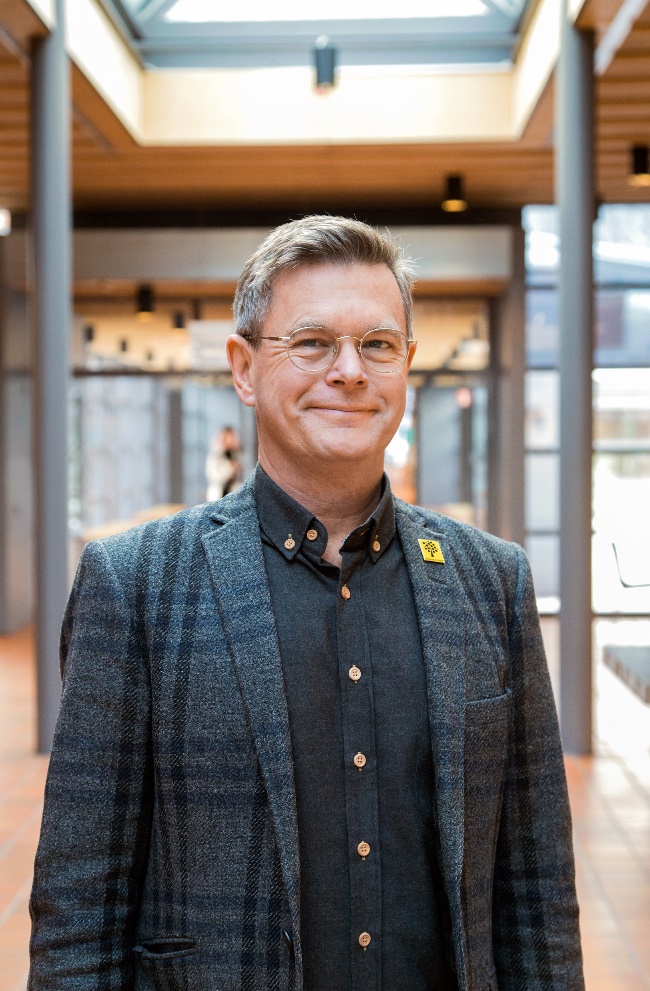 School of Business and Economics
Faculty of Health and Life Sciences
Faculty of Arts and Humanities
Faculty of Social Sciences
Faculty of Technology
The board of teacher education
School of Business and Economics – SBE (FEH)
We co-create knowledge, making people grow
200 employees och 3,200 students in Kalmar and Växjö. 
Programmes and research in the fields of economics, marketing, entrepreneurship, management, accounting, international business, retail, statistics, legal science, tourism, Event management, logistics, and corporate governance
SBE is organized in 3 Institutions and 2 Subject Collegiums
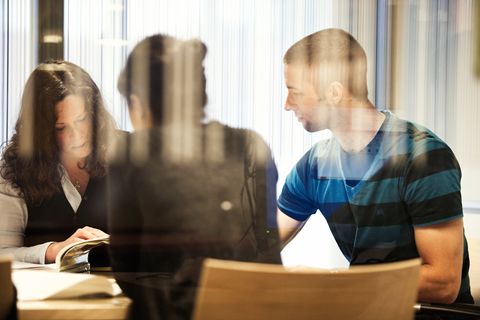 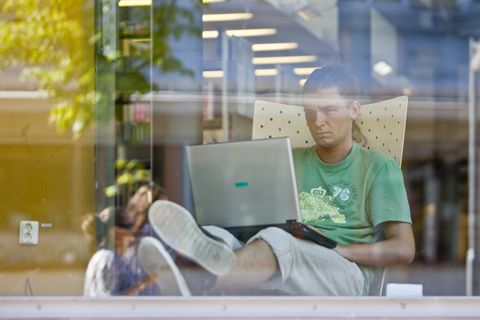 Kalmar
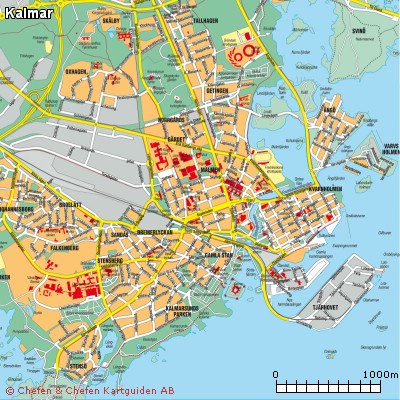 Universitetskajen
UniversitetskajenSBE in Kalmar – House FORMA
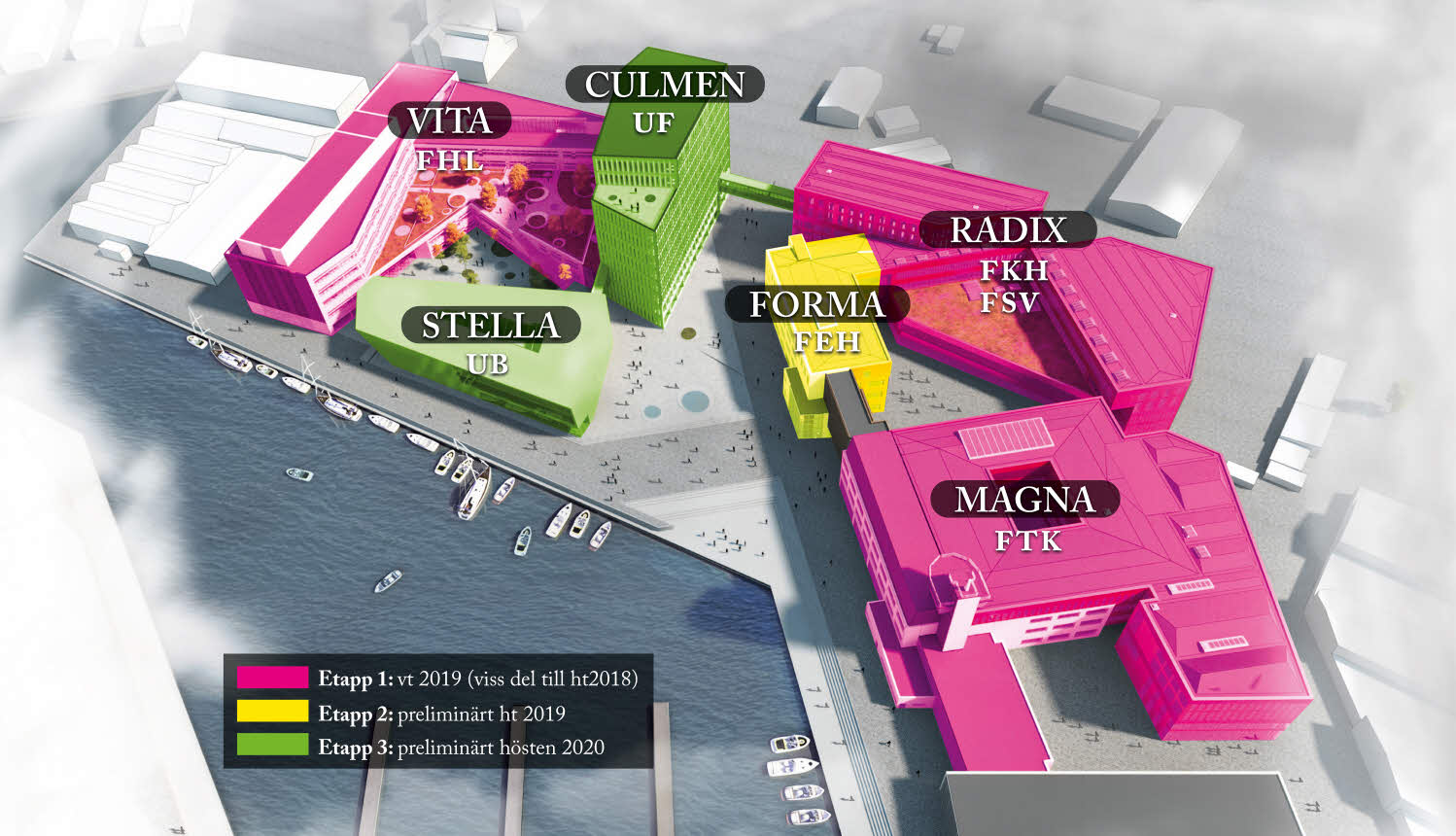 New student at the Linnaeus University
Before your start – checklist
Obtain your student account!
Register at the studentweb! Latest 28th of August!
Check your schedule 1TR514!
Read the syllabus and literature list!
Your e-mail!Connect your current to your student account!

Questions: 
ekonomihogskolan@lnu.se
Infocenter, University Library
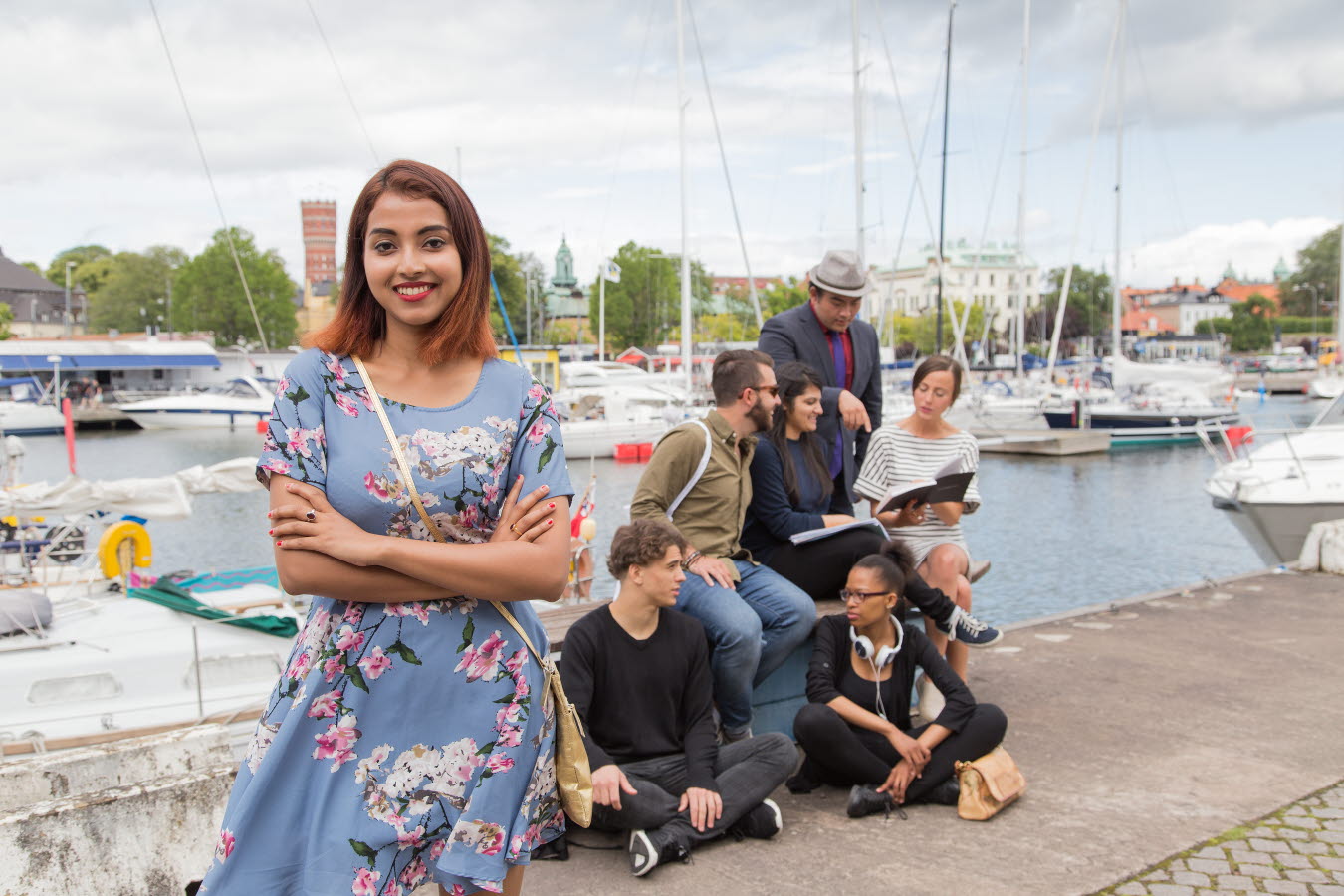 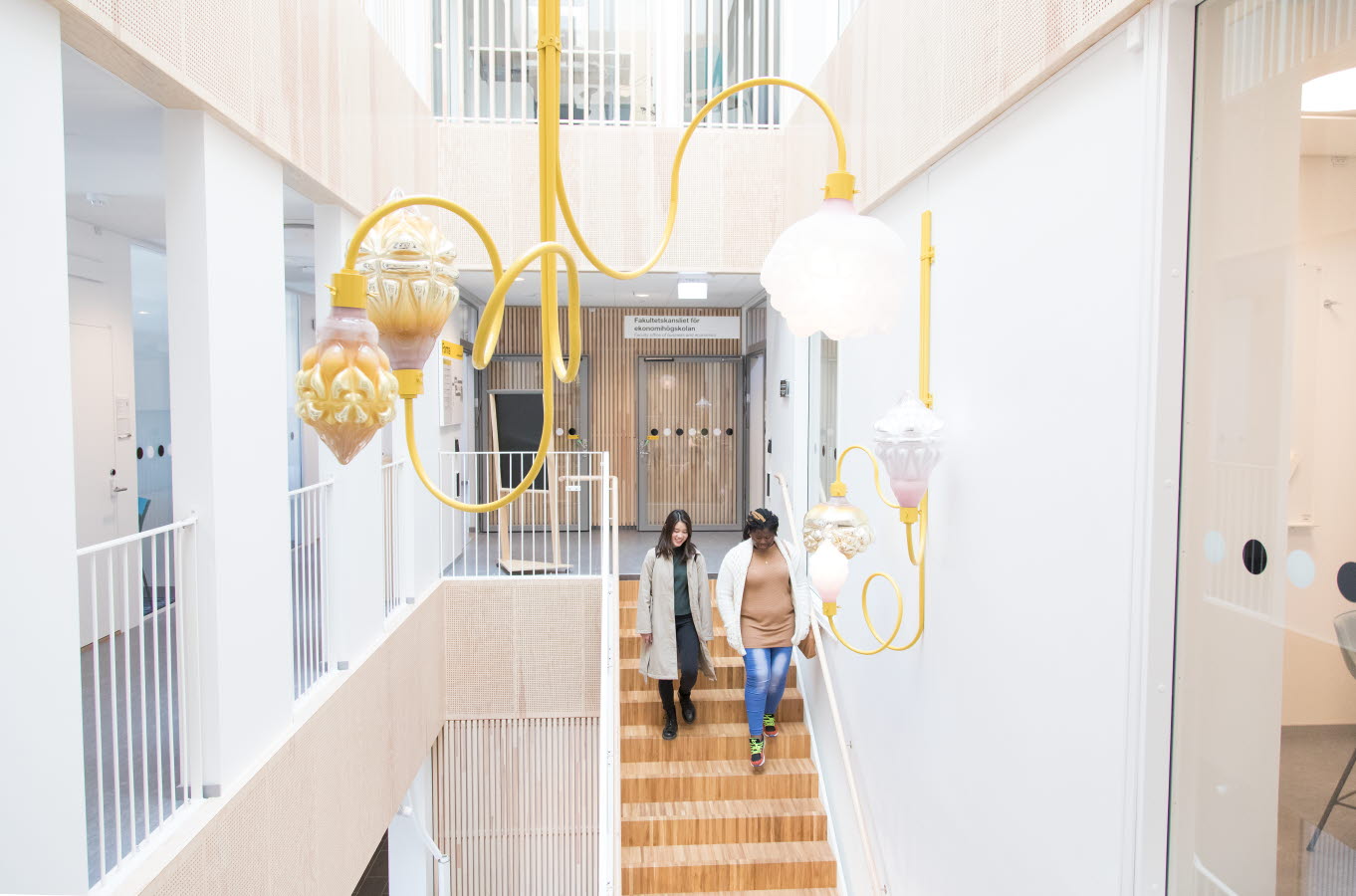 [Speaker Notes: Student på Ekonomihögskolan

Checklista ny student: https://lnu.se/nystudent
Följande information hittar studenterna här:
Hämta studentkonto
Registrera sig: 21 – 28 (30) augusti

Samt praktisk information som:
Studentwebben
E-post
Passerkort 

To ensure you do not miss out on important information regarding your studies we advise you to connect your current email to your student account.  
You can change this setting via your student account at Lnu.se/student/mypages in ’My Ladok’ under ’My pages’.]
First course: 1TR514 Tourism Studies I – Introduction to tourism 15 cr.
The course will be carried in classroom on campus. 
Cross listed course
Schedule
Course literature: All information regarding the course and the literature will be notified by course start.
Please see the course room at the learningplatform MyMoodle.
Studentweb on Lnu.se
To the studentweb
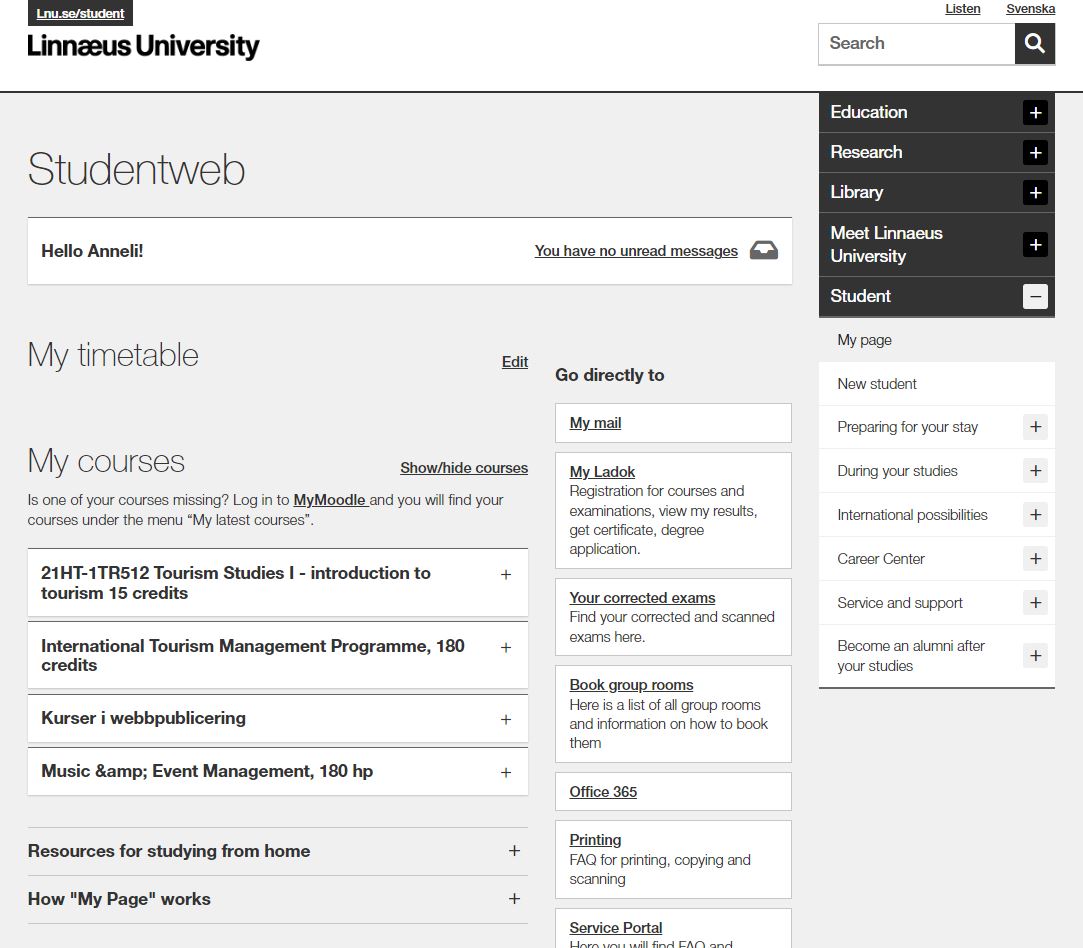 My page
Important information during your studies
My schedule
When you are registered on a course you will find the schedule here
My mail
My courses:
Link to the course room at MyMoodle
My Ladok:
Registration 
Results
Sign up for examination
Certificates
The programme room:
Link to the programme room at MyMoodle
My student newsMy student calendar
[Speaker Notes: Studentwebben
I inloggat läge på lnu.se/student så ser det ut såhär. Här hittar studenterna följande:
Mitt schema
Mina kurser – finns länk direkt till kursrummet på MyMoodle. När studenten är registrerad på kursen kommer den att dyka upp under Mina kurser här på studentwebben

Under rubriken Gå direkt till kommer studenten till Ladok och kan göra följande:
Mitt Ladok:
Registrera sig på kurs: 21-28 (30) augusti
Se mina resultat
Anmäla sig till tentamen
Hämta intyg

”My Pages” – the e-mailaddress you use

Till höger i inloggat läge hittar studenter viktig information såsom:
Under studierna: Kursplaner, IT-tjänster och support, Tentamensschema och Examensarbete
Internationella möjligheter: Studera utomlands
Jobb och karriär: Mentorsprogrammet, Aktiviteter, Mycareer, etc.
Stöd och Service: Infocenter, teknisk support, studenttjänster, etc. 

I inloggat läge får de även upp Studentnyheter och Studentkalender. Det kan vara öppna föreläsningar, påminnelser etc.]
Programme syllabus and Course syllabus
The programme syllabus governs a programme’s objectives, structure, content and degree.
The course syllabus governs the learning objectives, content, examination, literature etc. of the respective course. It always specifies what prerequisites must be met to be eligible to register for the course.
Always read through the course syllabus prior to each new course.
You find all course names and course codes in the Programme Room on the Student Web.
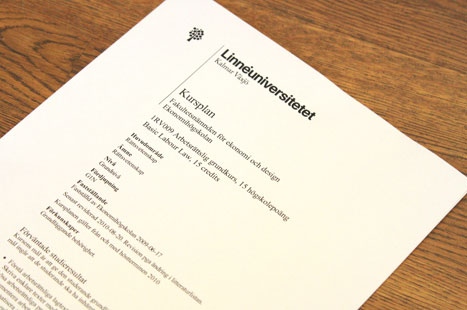 [Speaker Notes: Course and programme syllabi

Show the students where to find program- and course syllabi, namely via the following link:
https://lnu.se/en/education/during-your-studies/studentweb/course-and-programme-syllabi/

Important to show in the course syllbus is:
Prerequisites - Mention that the student’s prior courses and credits determine whether or not the student is eligible for a course (show where in the course syllabus this is mentioned). In other words, a student can be denied access to a course, if said student does not meet the requirements and terms for that course. 
Also, make sure to show the students where to find the course literature in the course syllabus.]
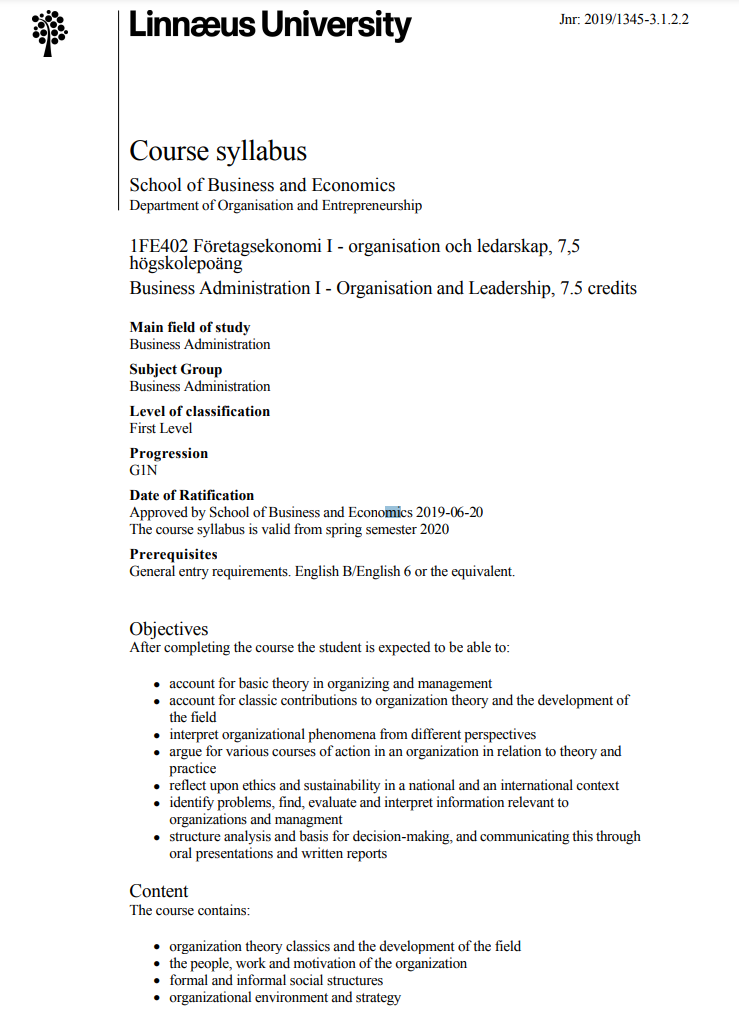 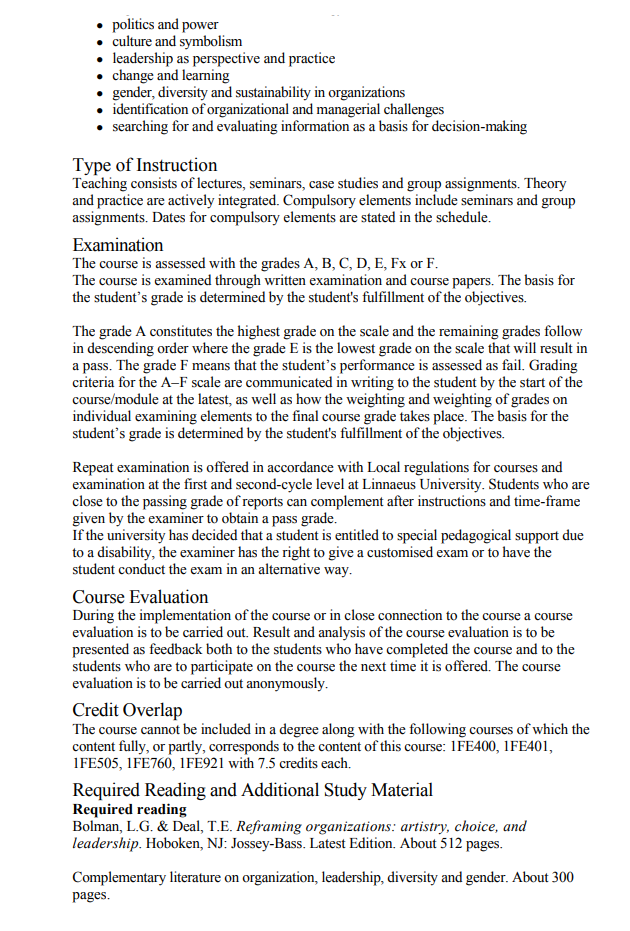 [Speaker Notes: Gå igenom de olika sätt som det finns att bli examinerad på så som:
Skriftlig tentamen, hemtentamen, inlämningsuppgift, dugga, digitala test, case etc.]
Contact persons at the School of Business and Economics
Education Administration Office
E-mail: ekononomihogskolan@lnu.sePhone: 0772 – 28 80 00Visiting address: House Forma, floor 2Information from the School of Business and Economics

Contact person – international students
Terese Nilsson
E-mail: terese.nilsson@lnu.se 
Education Administration Office, House Forma, floor 2
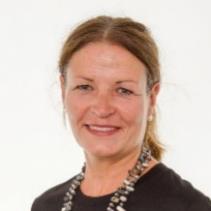 For questions regarding Tuition fees: tuitionfees@lnu.se
[Speaker Notes: Make sure to present Information from the School of Business and Economics (link in slide). Here, students can find information about:
Contact information for the education administration
Semester- and course periods
Information regarding qualification requirements and conditions, as well as course options within programmes
Exam registrations, exam timetable and exams in different city
Help and support for academic writing]
Programme meetingWednesday September 2513:00-14:00
Continuing introduction to your studies
Detailed information regarding the programme
Internationalisation
Quality assurance
Student help and counselling
Engagement outside your studies
”Bits and Bobs”
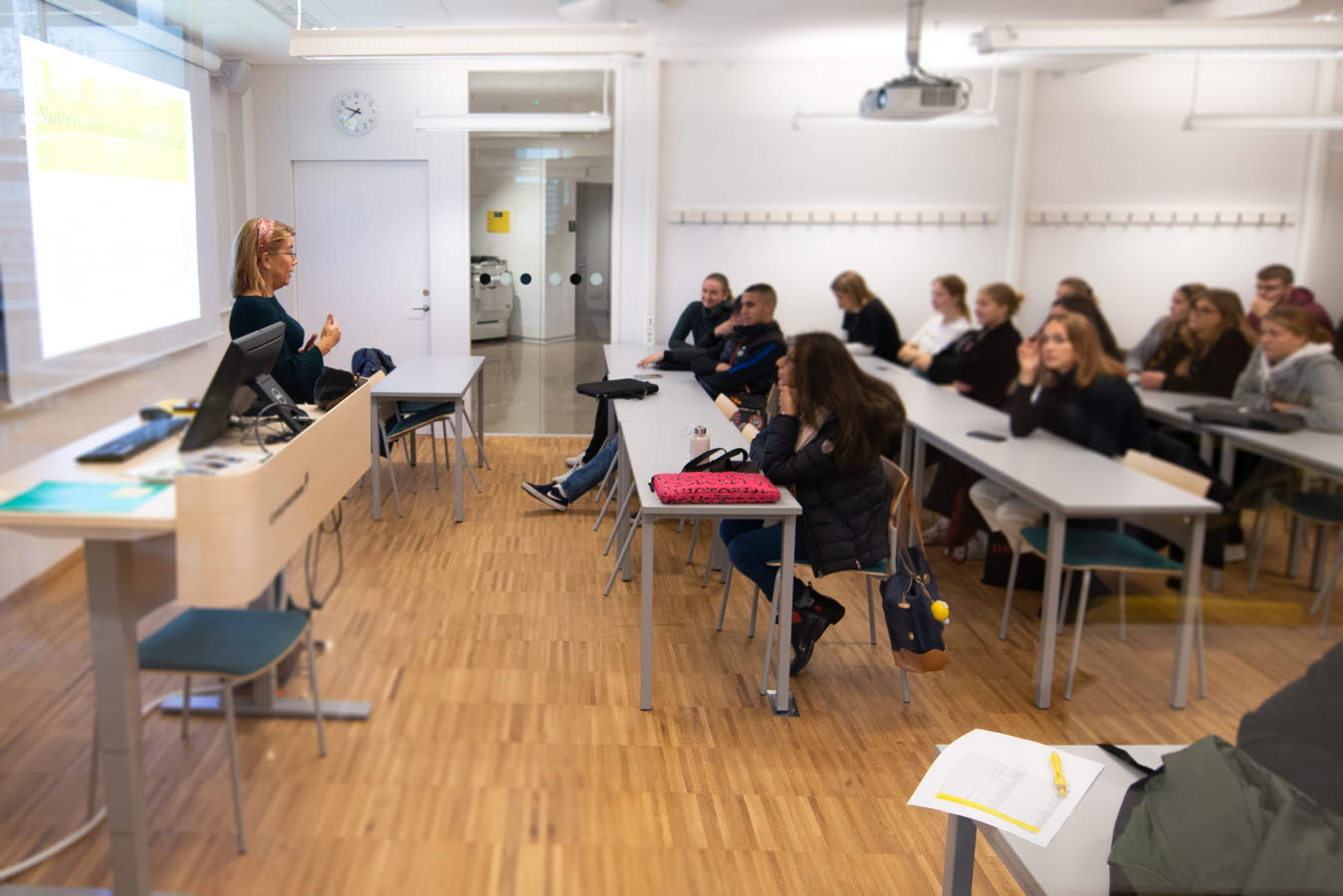 Student Programme Council
2-3 students from each year cohort
Meeting 1-2 times per semester
Certificate of participation 
Experience of board work
Social network
Possibility of an impact of your education and programme quality assurance.

	                   
Who wants to join?
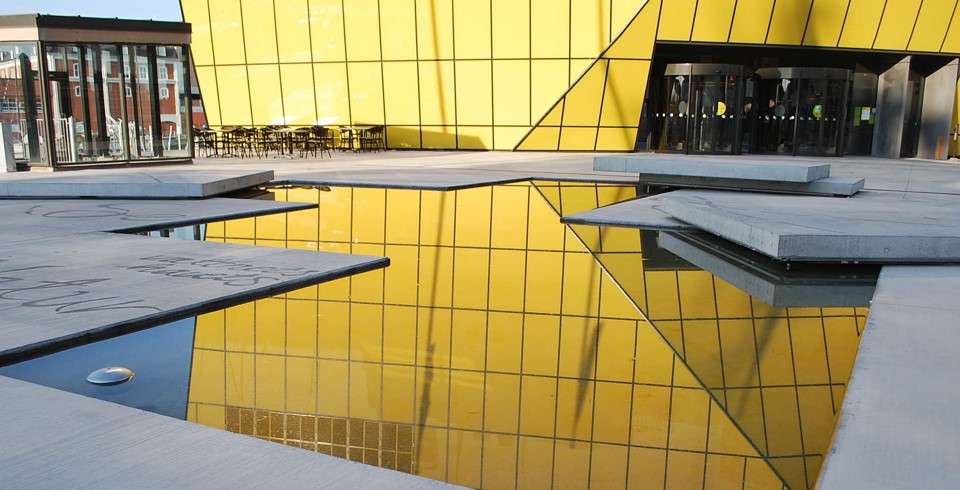 [Speaker Notes: - 1 år i taget
Linnékåren utser formellt

2-3 students from each year cohort + Programme Director and KalmarEss representative
Meeting 1-2 times per semester á 1.5h
Elected formally by the student union Linnékåren as a representative for one academic year
Remuneration per meeting (today 350SEK)
Certificate of participation can be issued both from Programme Director and Linnékåren.
Above this; knowledge experience between the year cohorts, experience of board work, social network and above all have a possibility of an impact of your education and programme quality assurance.]
KALMAR ESS
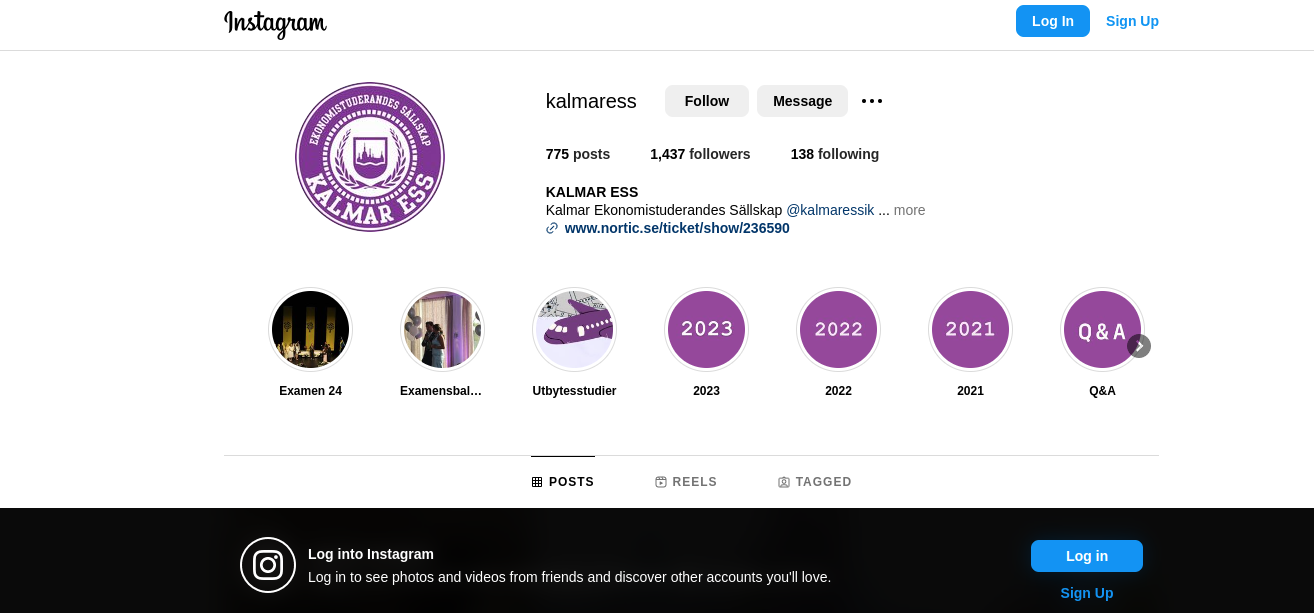 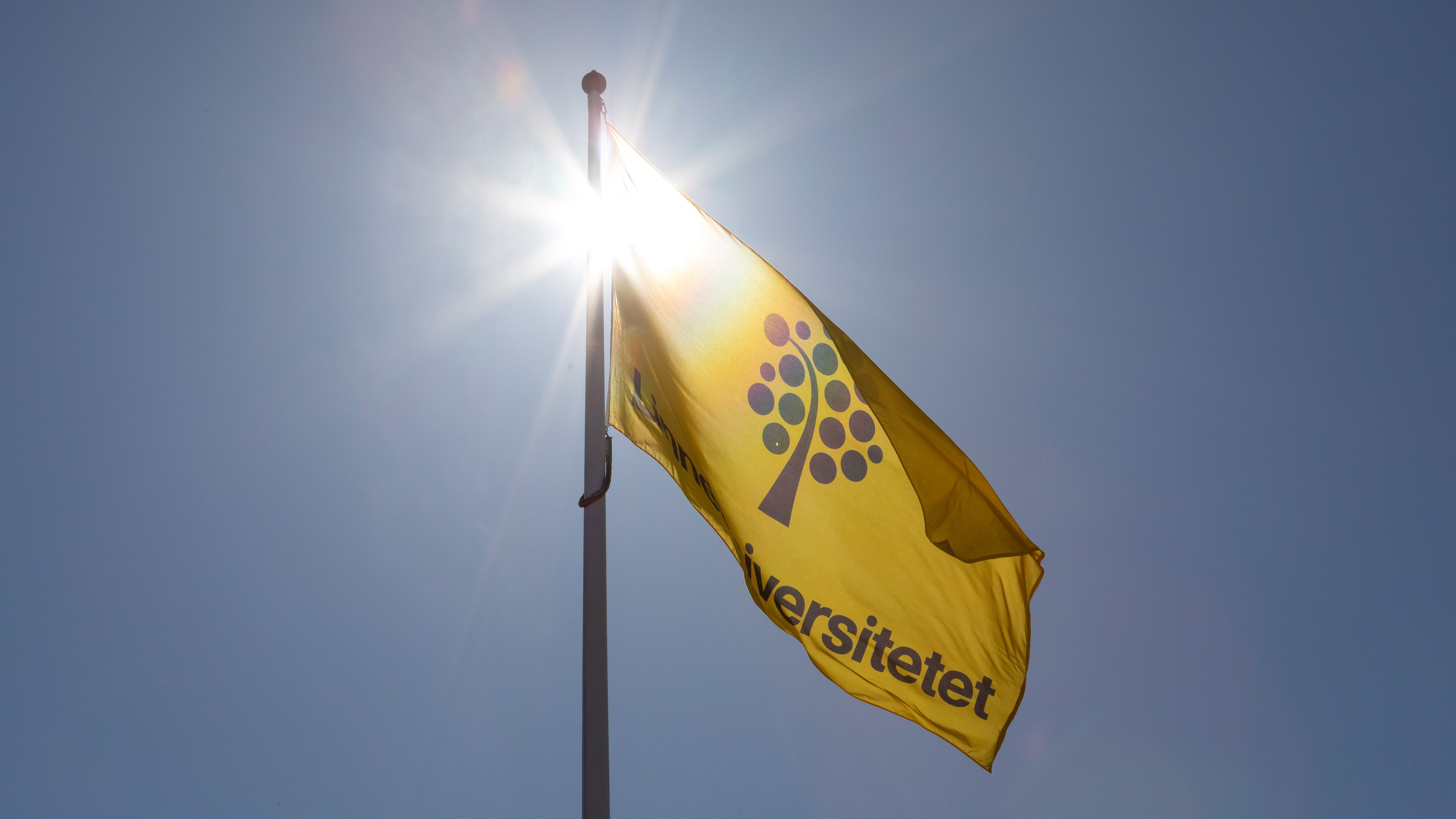 Welcome to the School of Business and Economics!
Don't forget to register for the programme and the first course today!
[Speaker Notes: Don’t forget to urge the students to register today.]